Figure 2. Analytes of interest in whole blood at the limit of quantitation (0.05 ng/mL) along with internal standards.
J Anal Toxicol, Volume 36, Issue 3, April 2012, Pages 145–152, https://doi.org/10.1093/jat/bks013
The content of this slide may be subject to copyright: please see the slide notes for details.
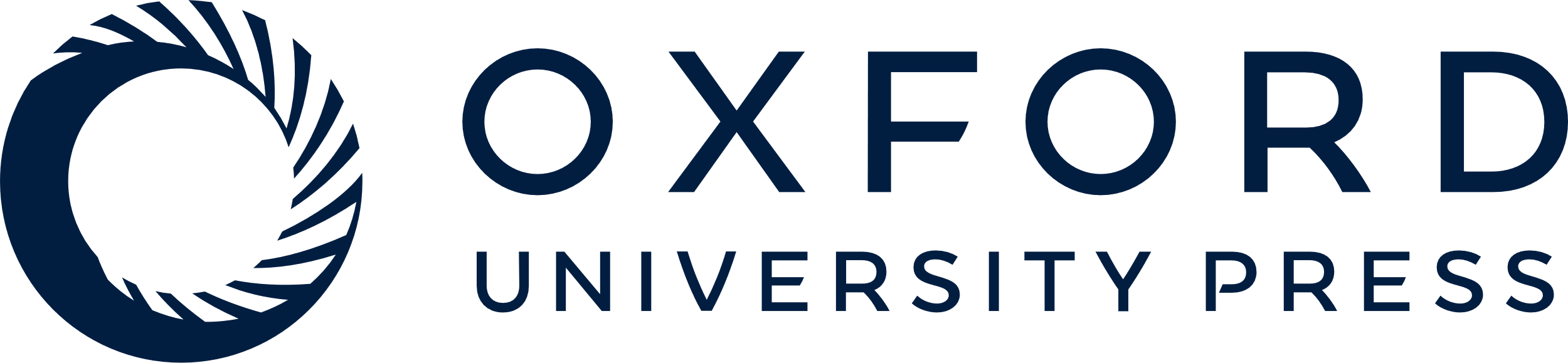 [Speaker Notes: Figure 2. Analytes of interest in whole blood at the limit of quantitation (0.05 ng/mL) along with internal standards.


Unless provided in the caption above, the following copyright applies to the content of this slide: © The Author [2012]. Published by Oxford University Press. All rights reserved. For Permissions, please email: journals.permissions@oup.com]